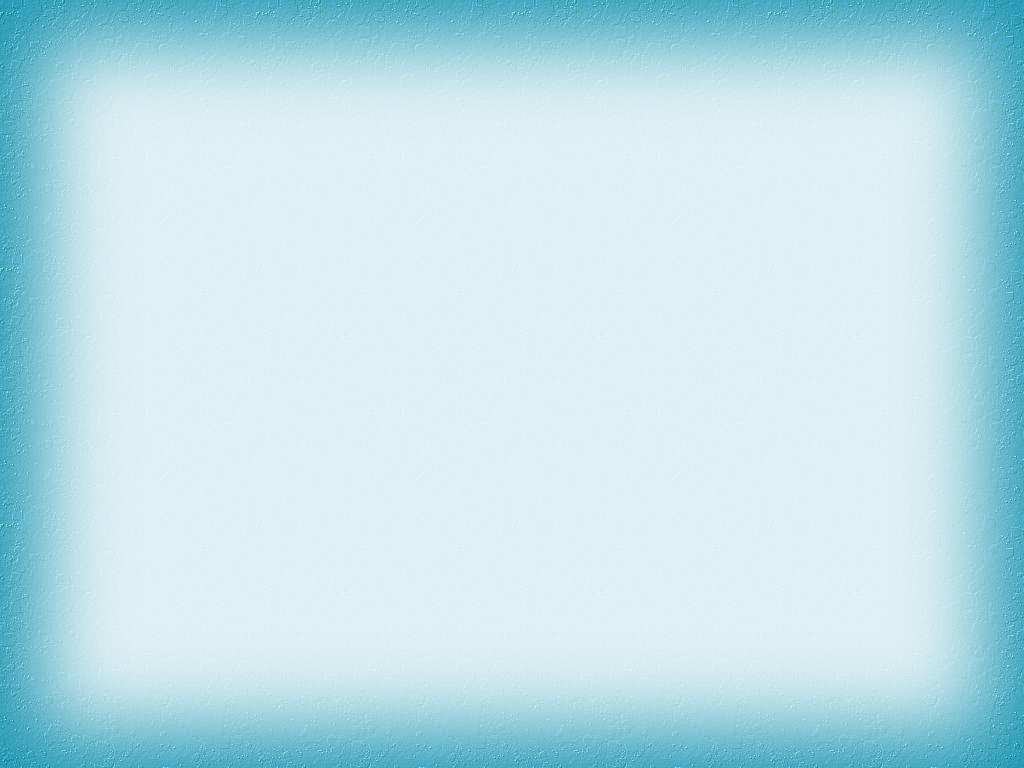 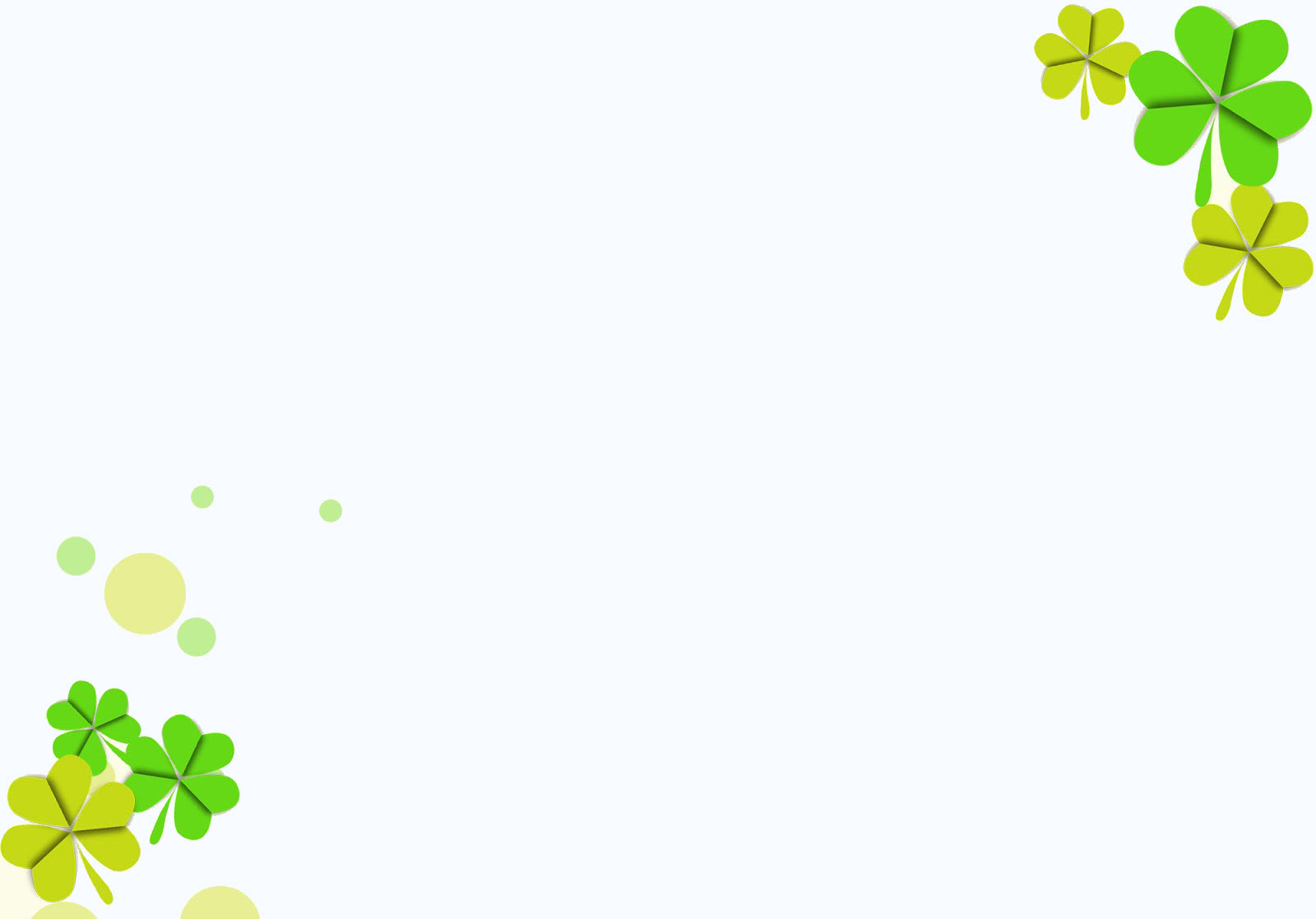 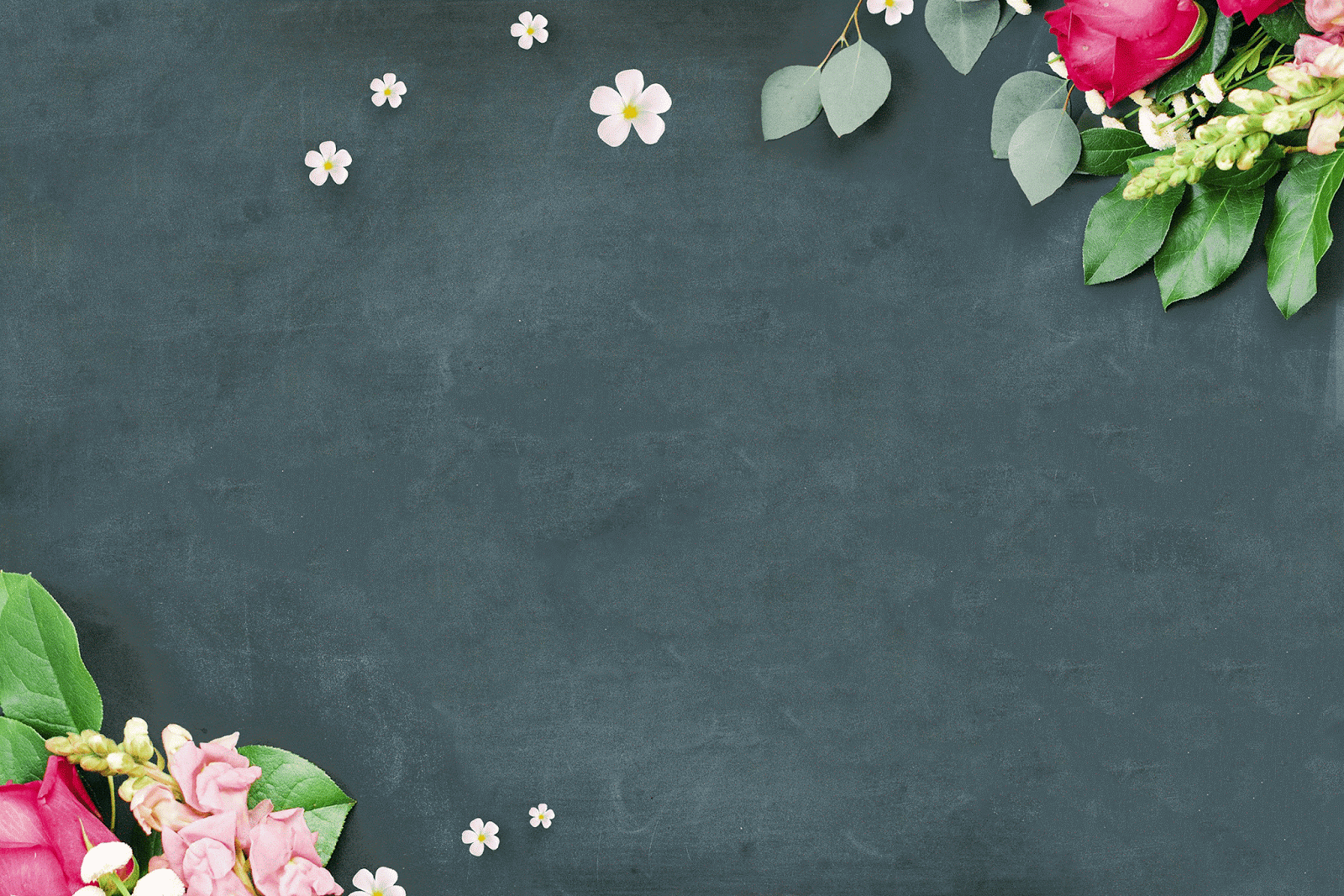 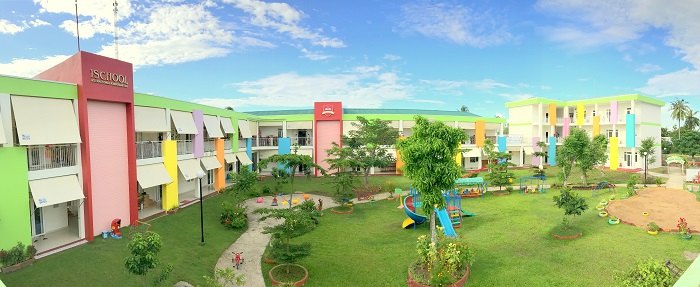 KHOA HỌC
Sử dụng năng lượng điện
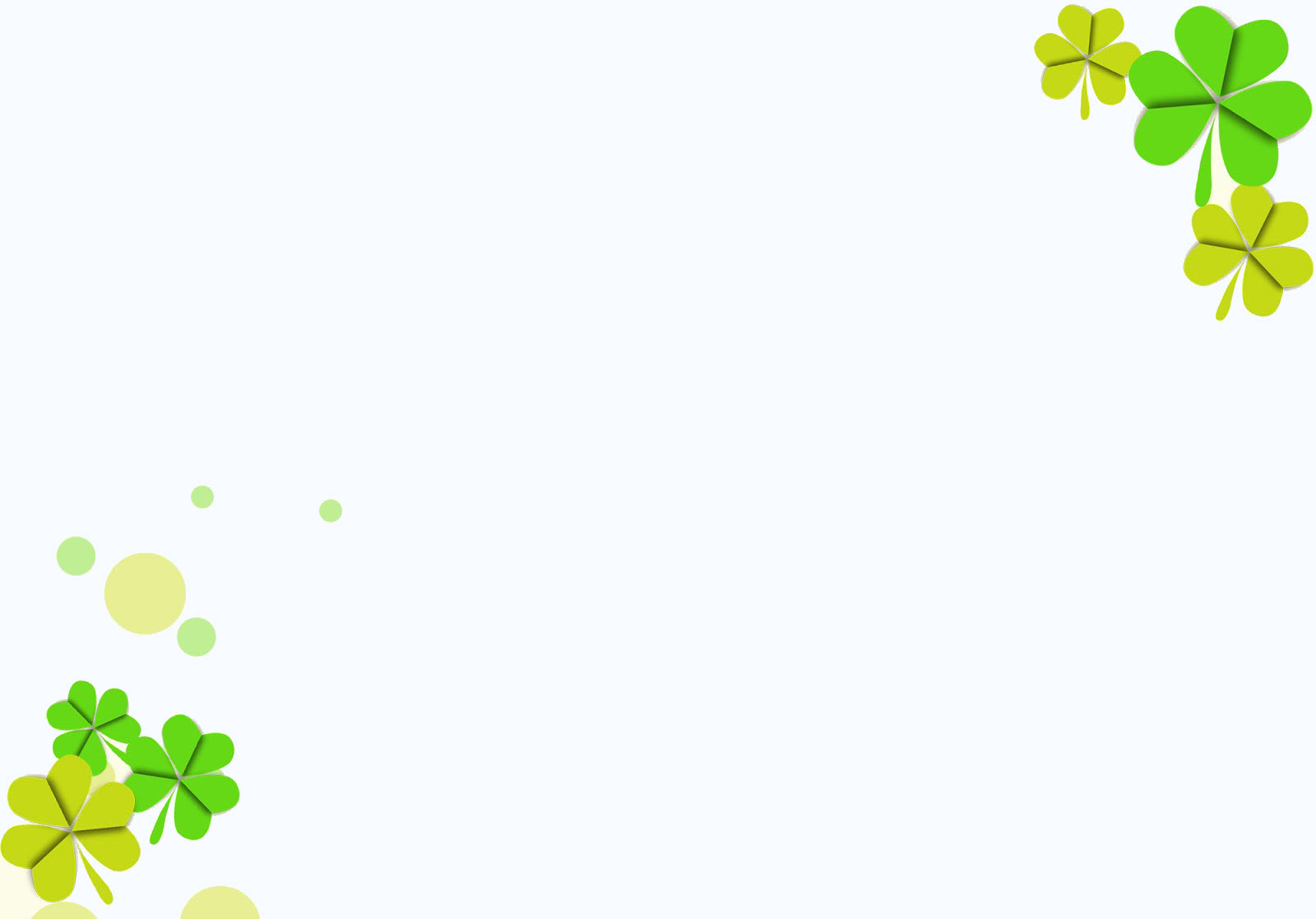 Khoa học
Bài 45: Sử dụng năng lượng điện
Kể tên một số đồ dùng, máy móc sử dụng điện
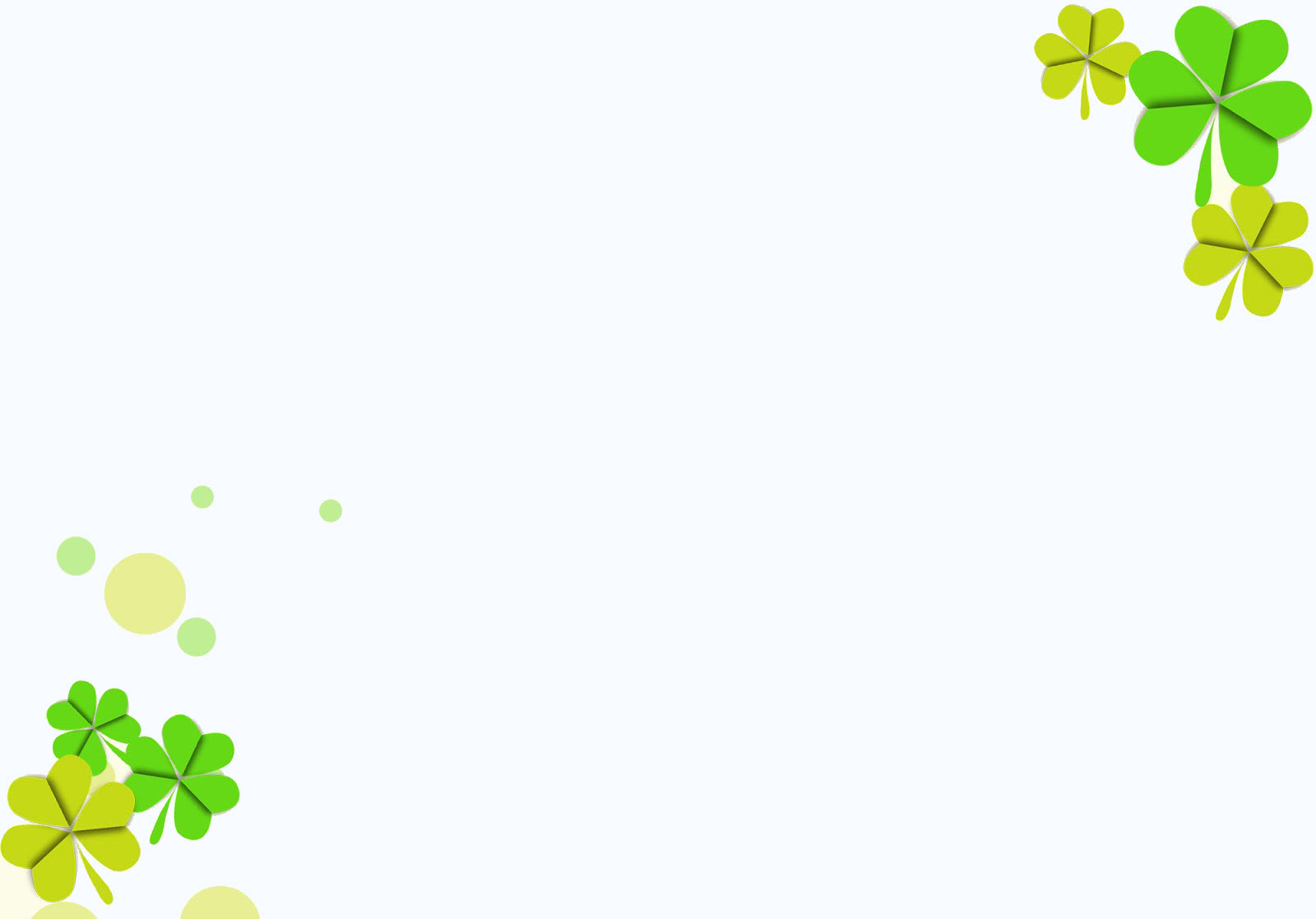 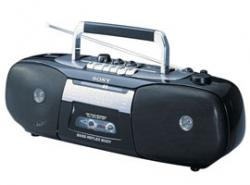 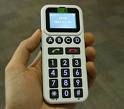 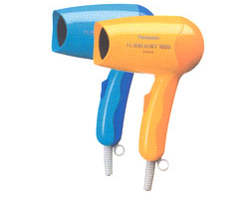 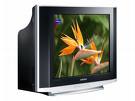 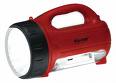 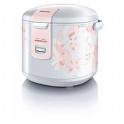 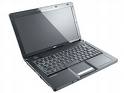 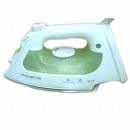 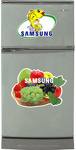 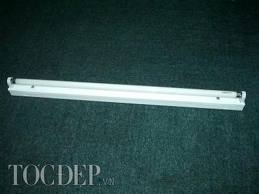 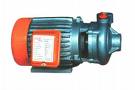 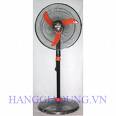 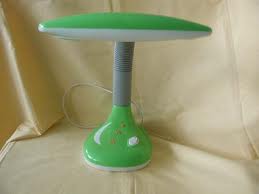 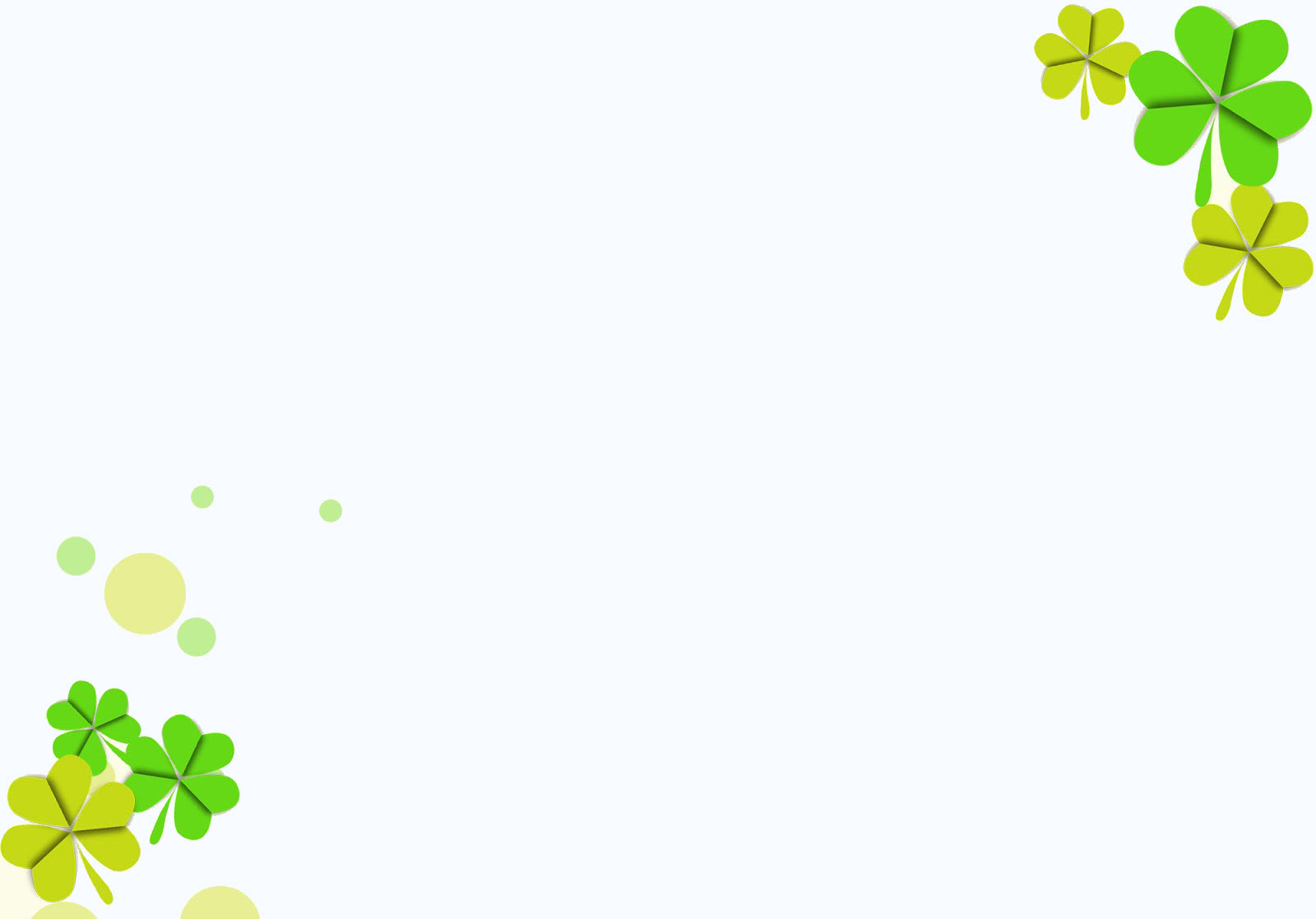 Hãy sắp xếp các đồ dùng, máy móc sử dụng năng lượng điện dưới đây vào các cột tương ứng ?
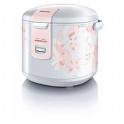 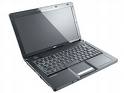 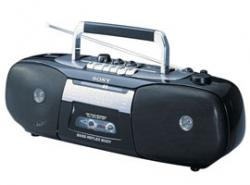 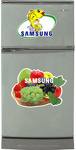 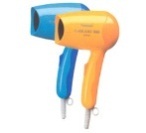 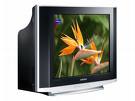 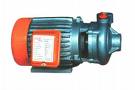 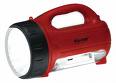 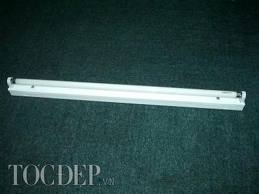 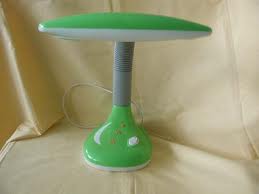 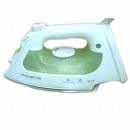 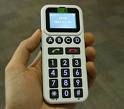 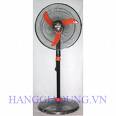 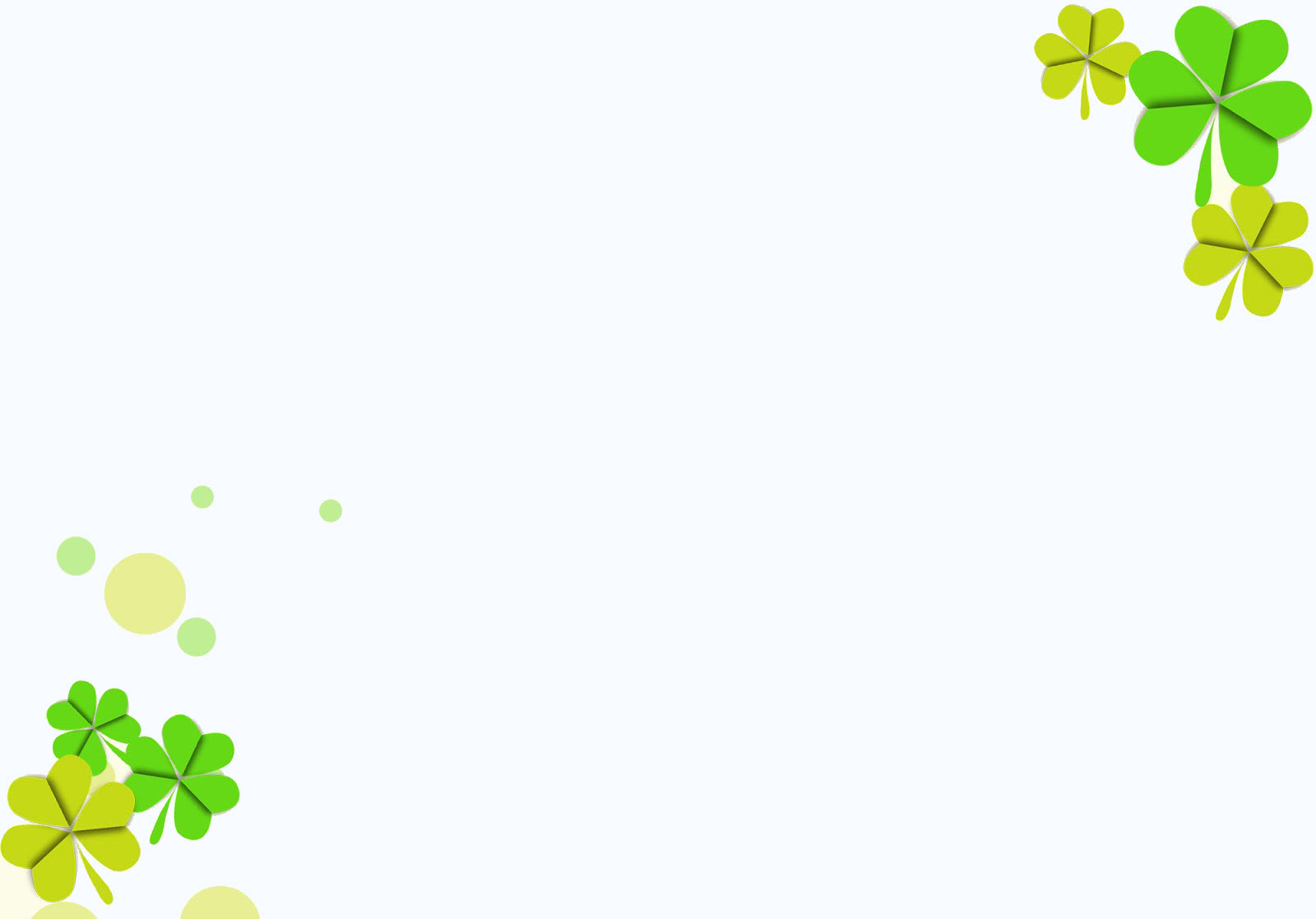 Ứng dụng của dòng điện dùng để thắp sáng, đốt nóng và chạy máy
Thứ   ngày   tháng   năm 2022
Khoa học
Sử dụng năng lượng điện
Ứng dụng và nguồn gốc năng lượng điện
- Ứng dụng của dòng điện dùng để thắp sáng, đốt nóng và chạy máy
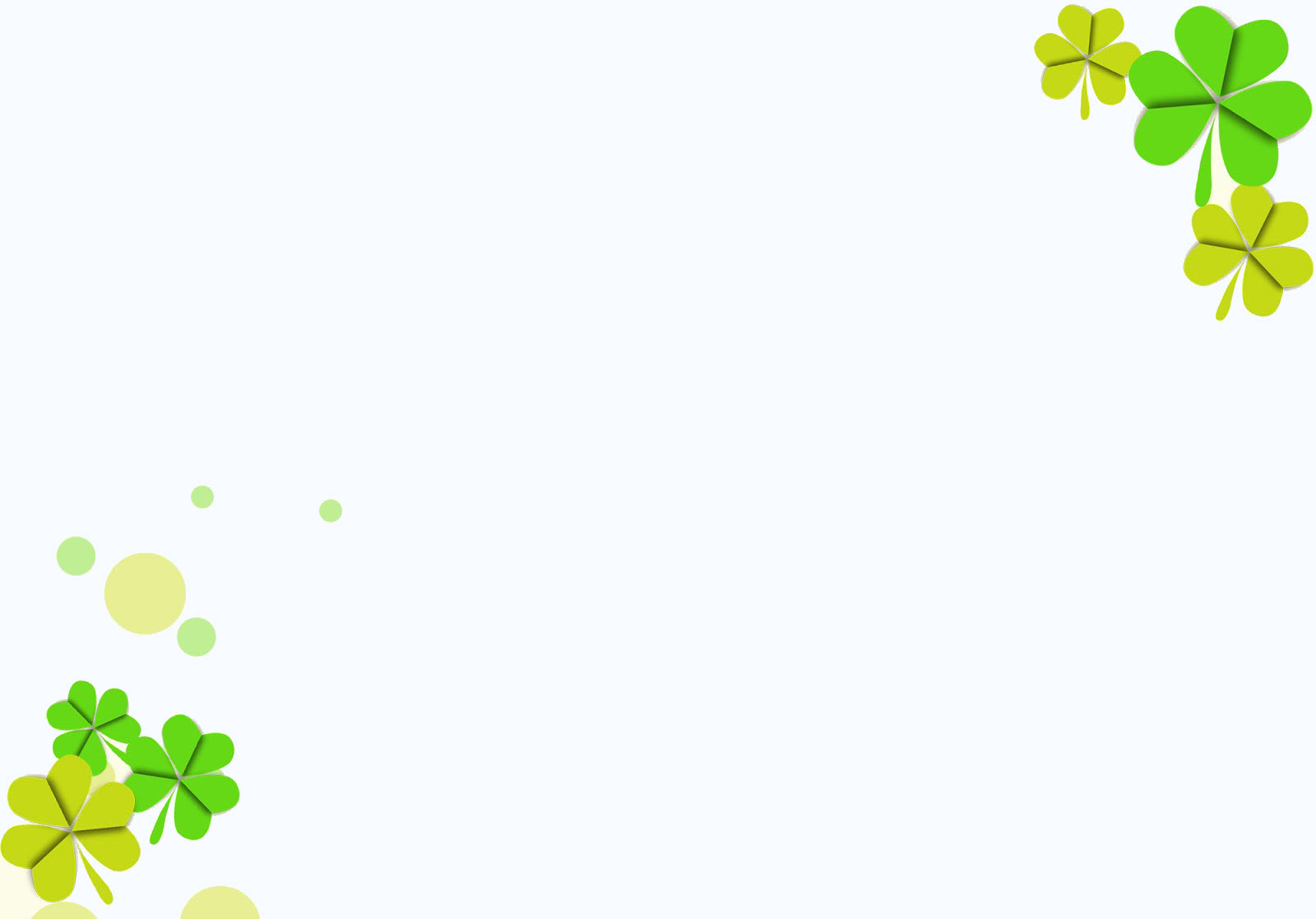 - Điện mà các đồ dùng, máy móc đó sử dụng được lấy từ đâu ?
Dòng điện mang năng lượng nguồn điện được lấy từ nhà máy điện,  Pin, Ắc quy, ….
Thứ   ngày   tháng   năm 2022
Khoa học
Sử dụng năng lượng điện
Ứng dụng và nguồn gốc năng lượng điện
Ứng dụng của dòng điện dùng để thắp sáng, đốt nóng và chạy máy 
Dòng điện mang năng lượng nguồn điện được lấy từ nhà máy điện,  Pin, Ắc quy, ….
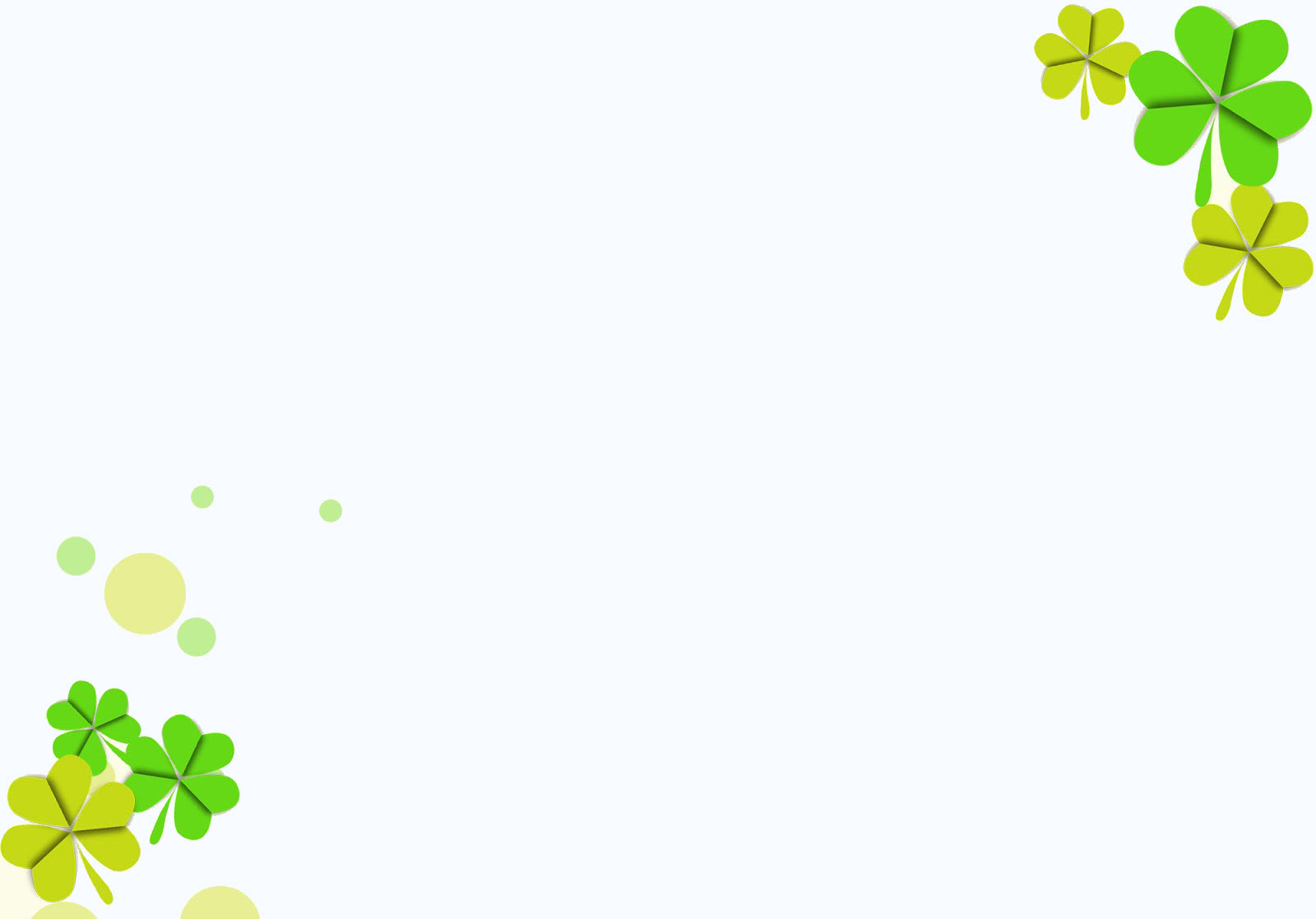 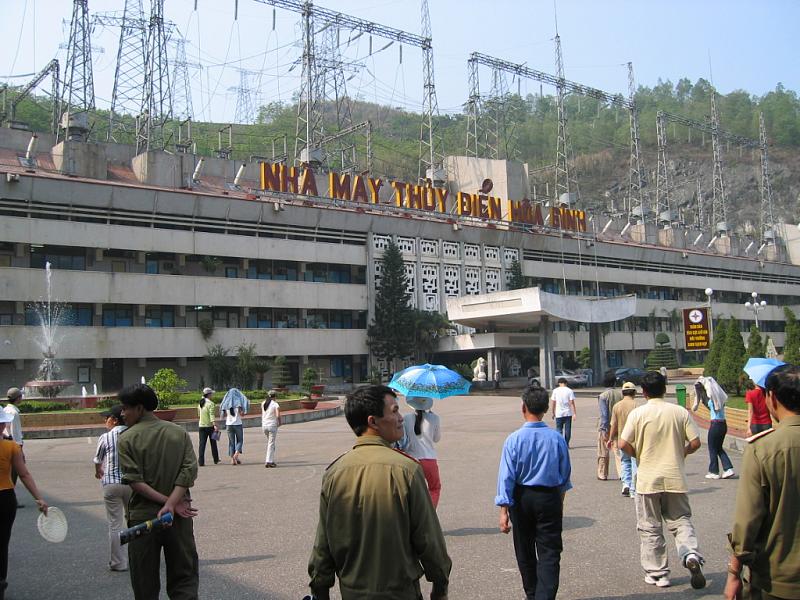 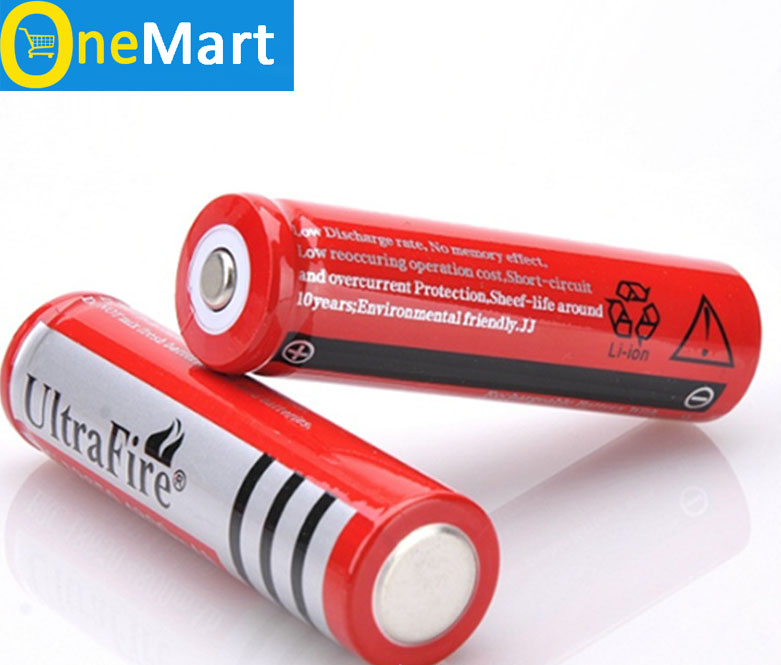 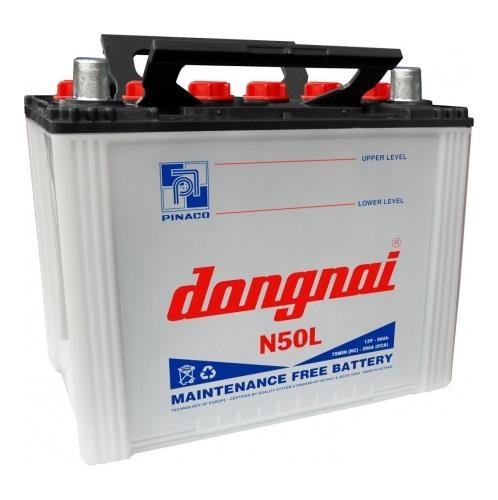 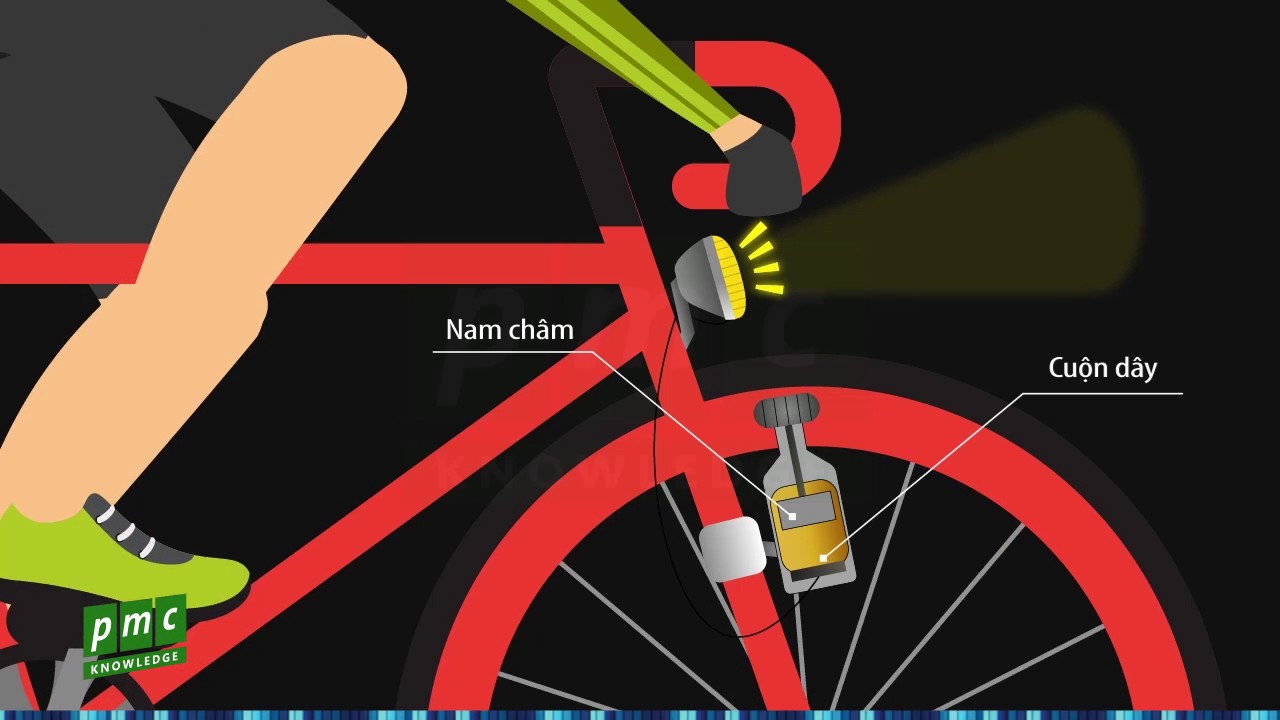 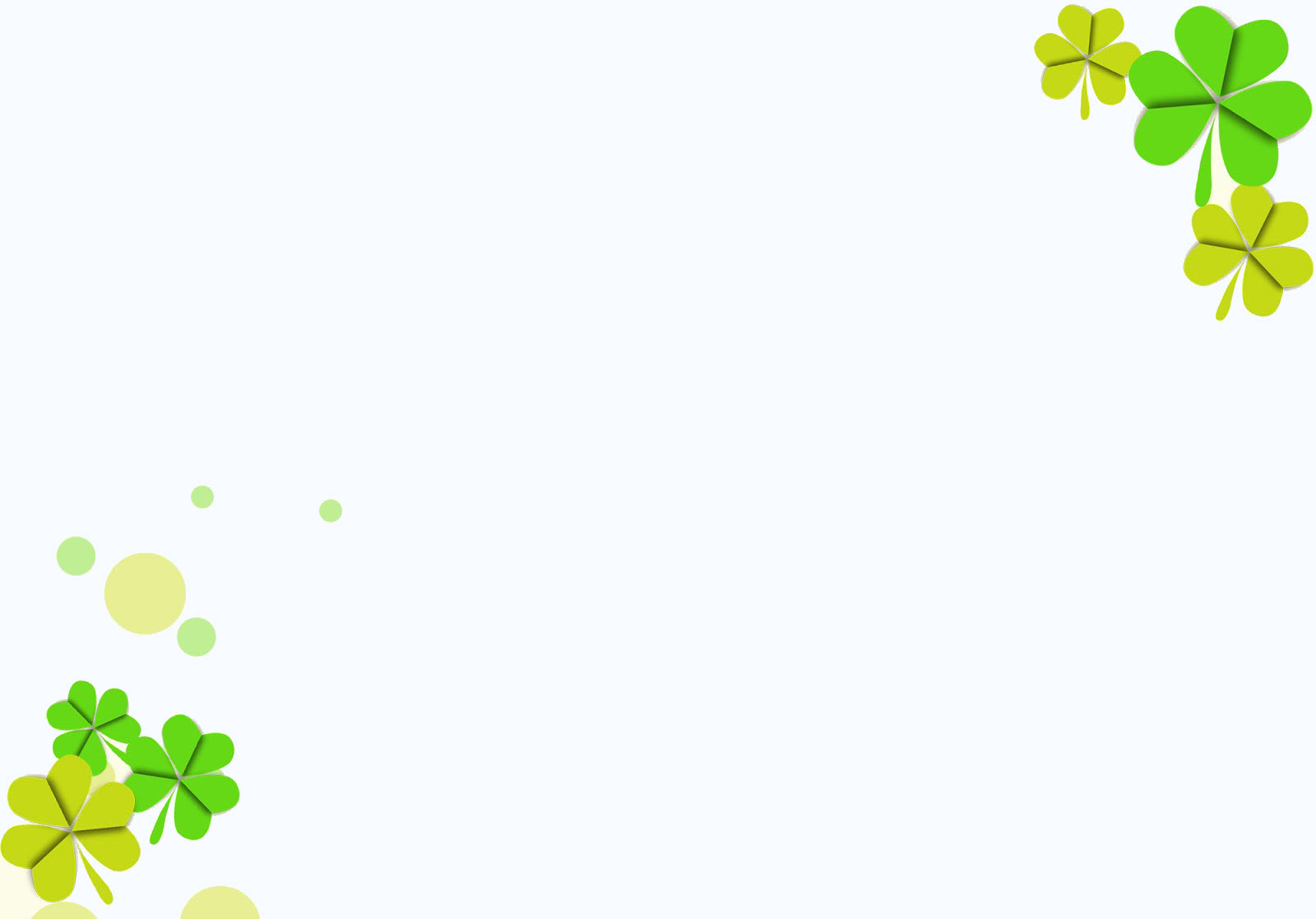 Nhà máy nhiệt điện và một số nguồn khác
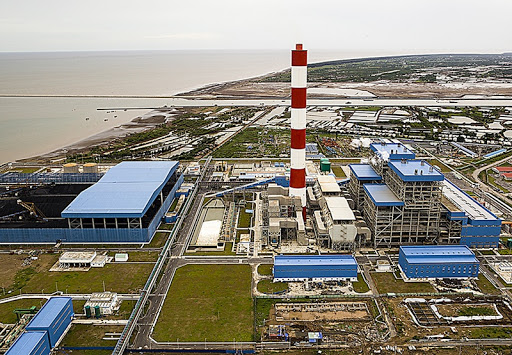 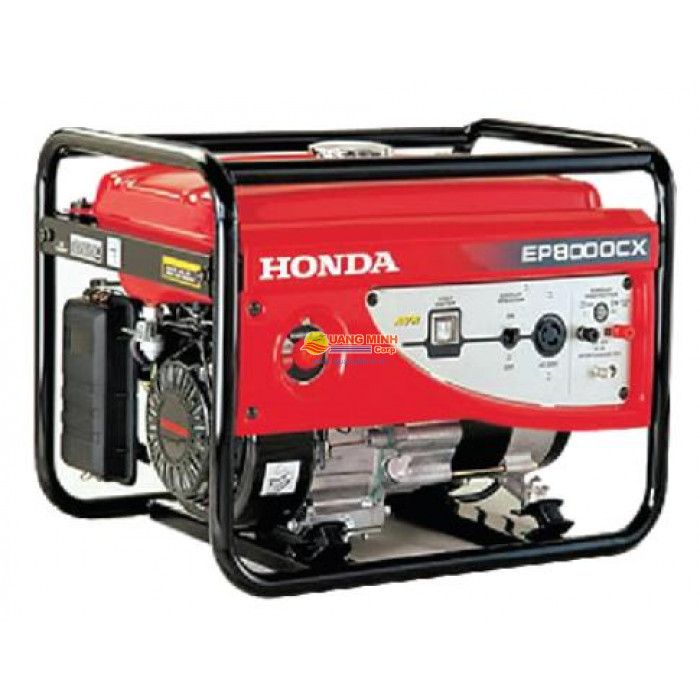 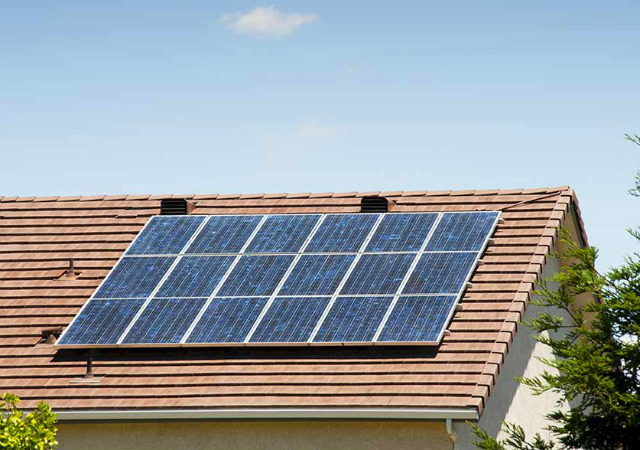 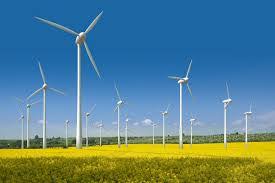 Nhà máy nhiệt điện Trà Vinh
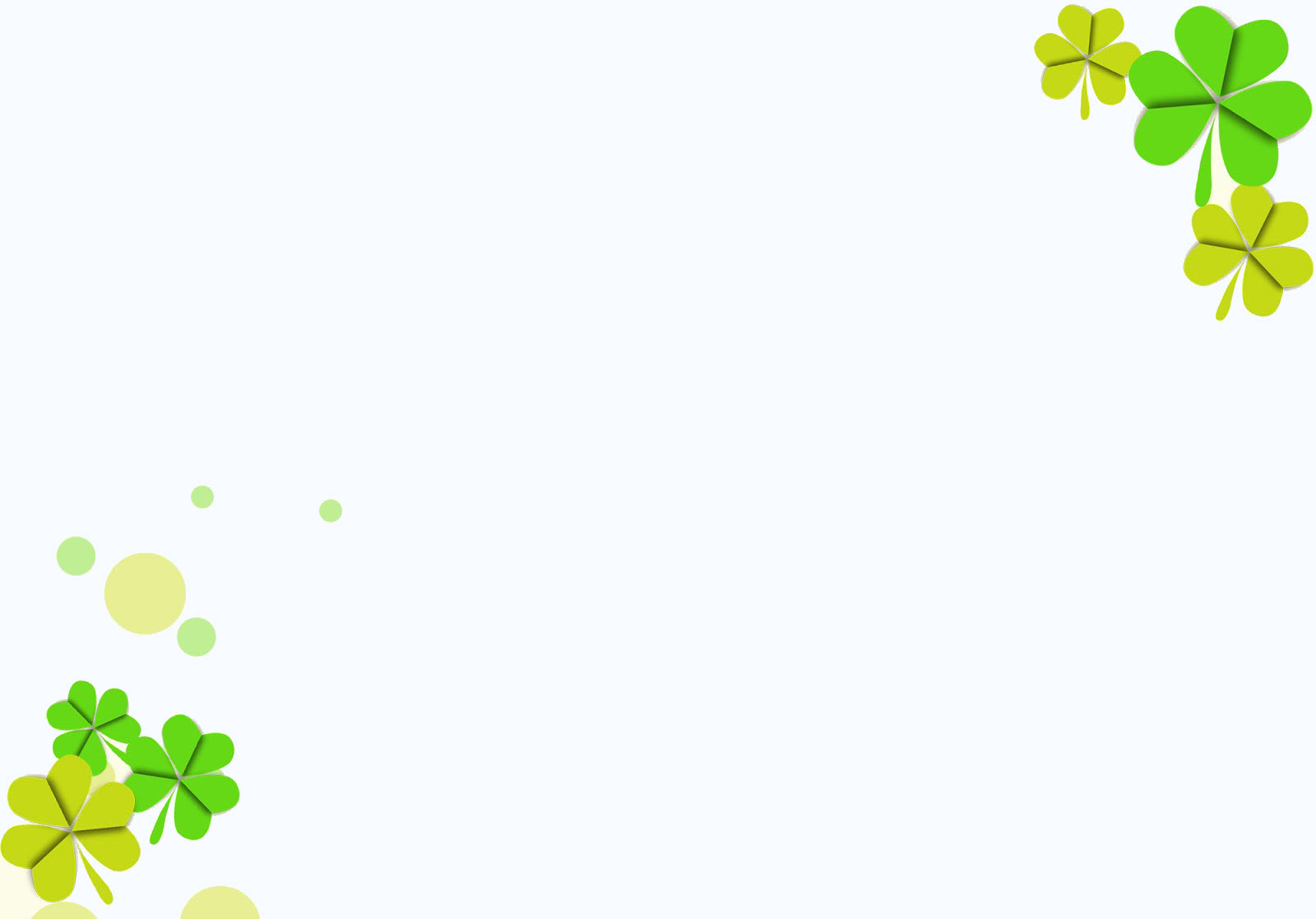 Hãy nêu vai trò của năng lượng điện ?
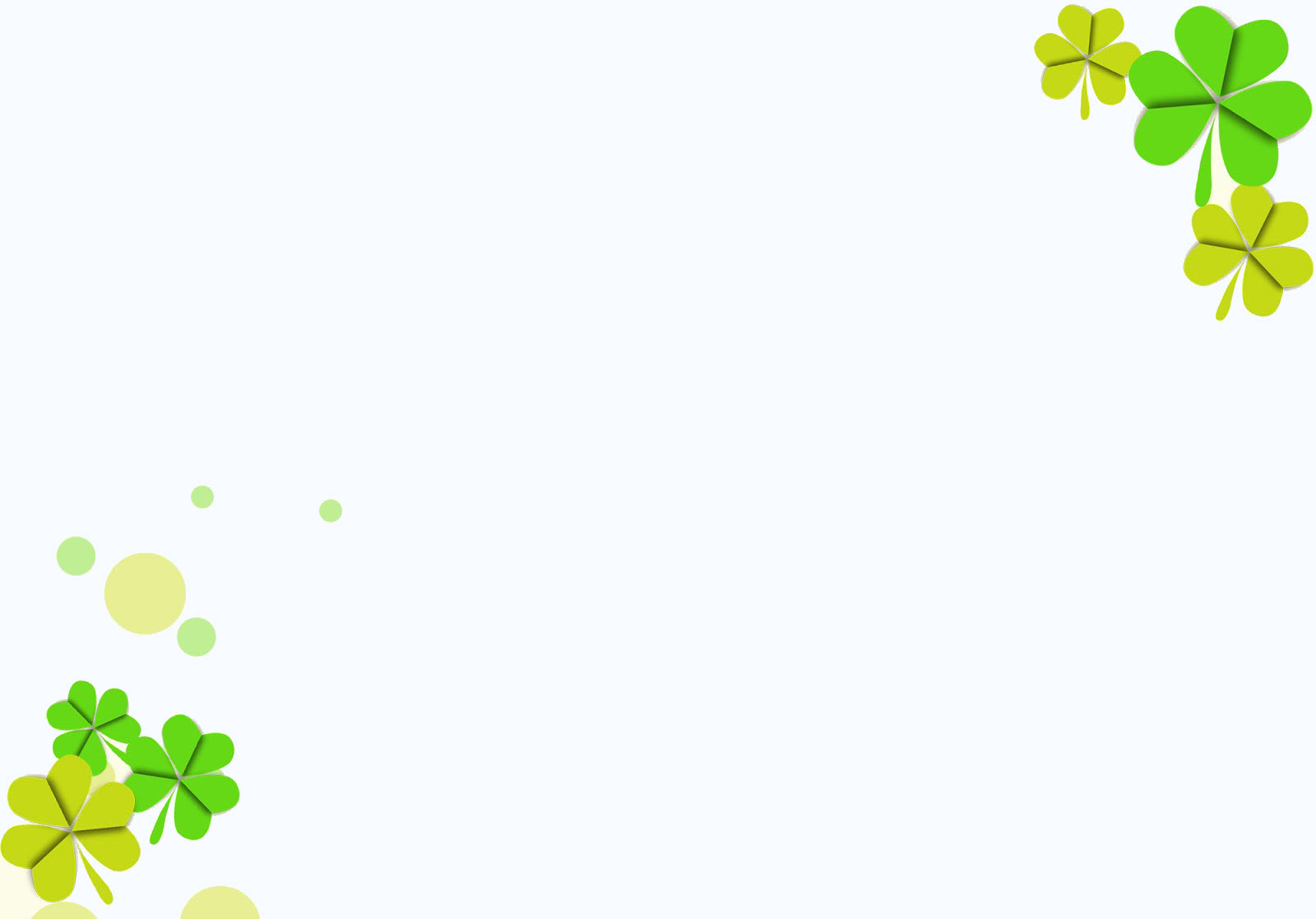 Sử dụng năng lượng điện để thắp sáng
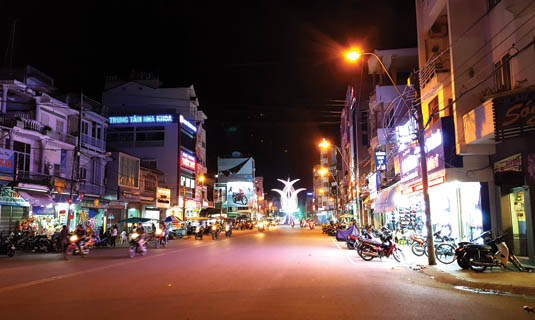 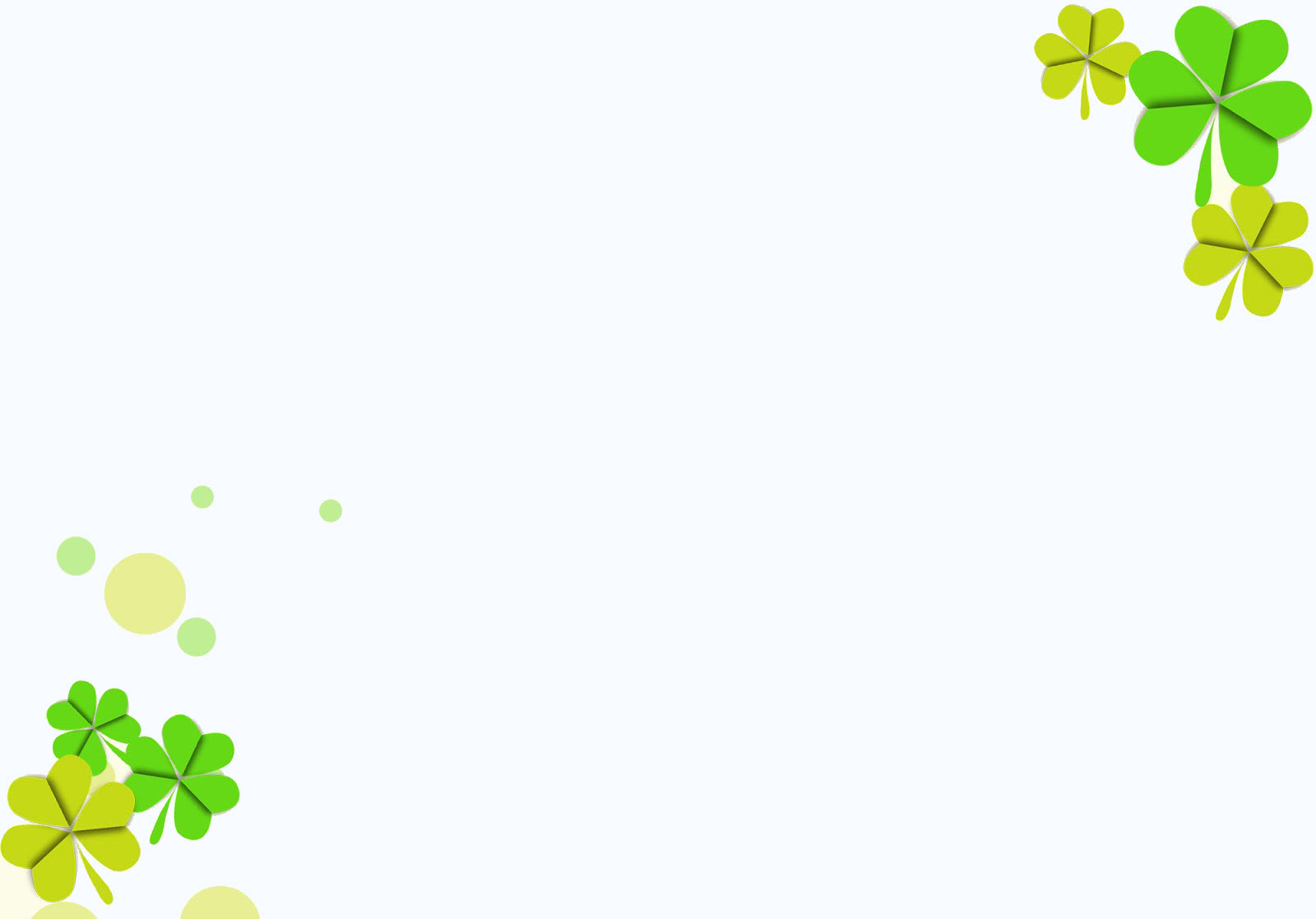 Sử dụng năng lượng điện trong lao động sản xuất
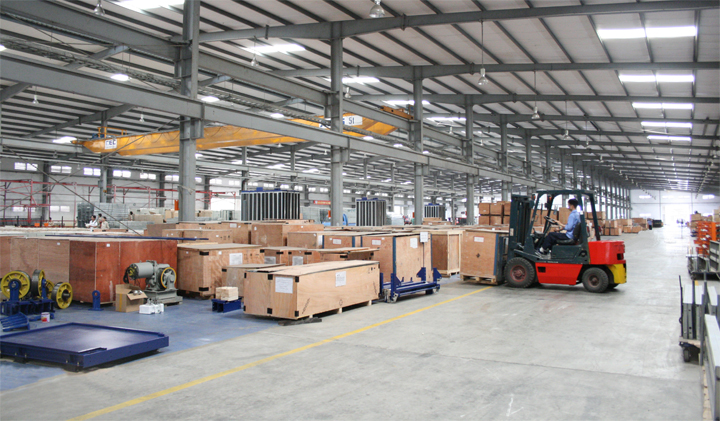 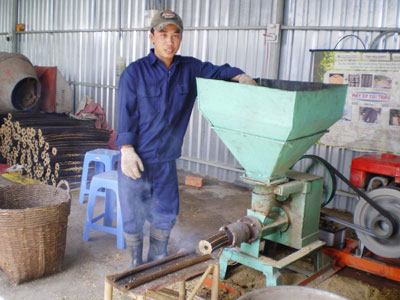 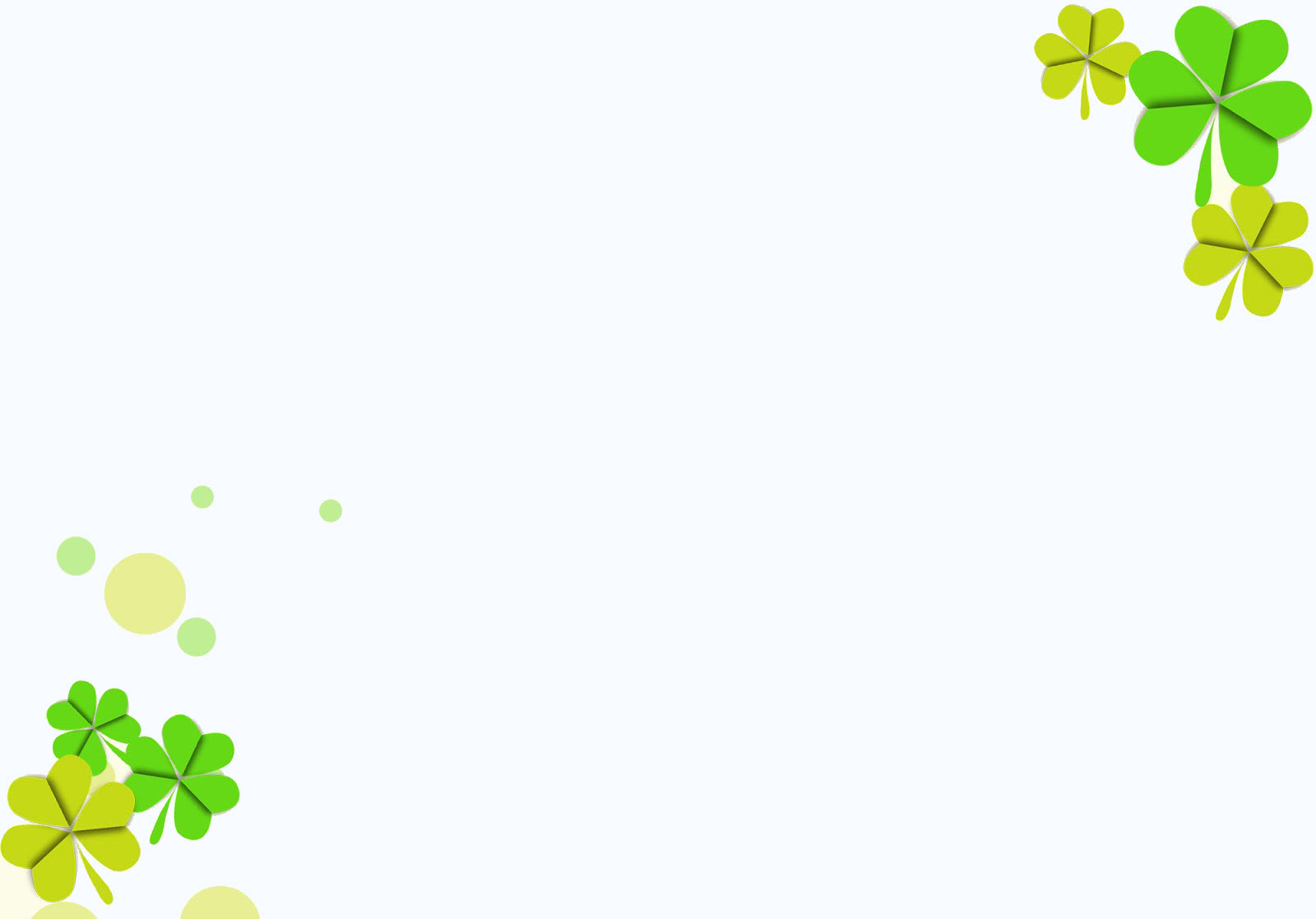 Sử dụng năng lượng điện trong học tập
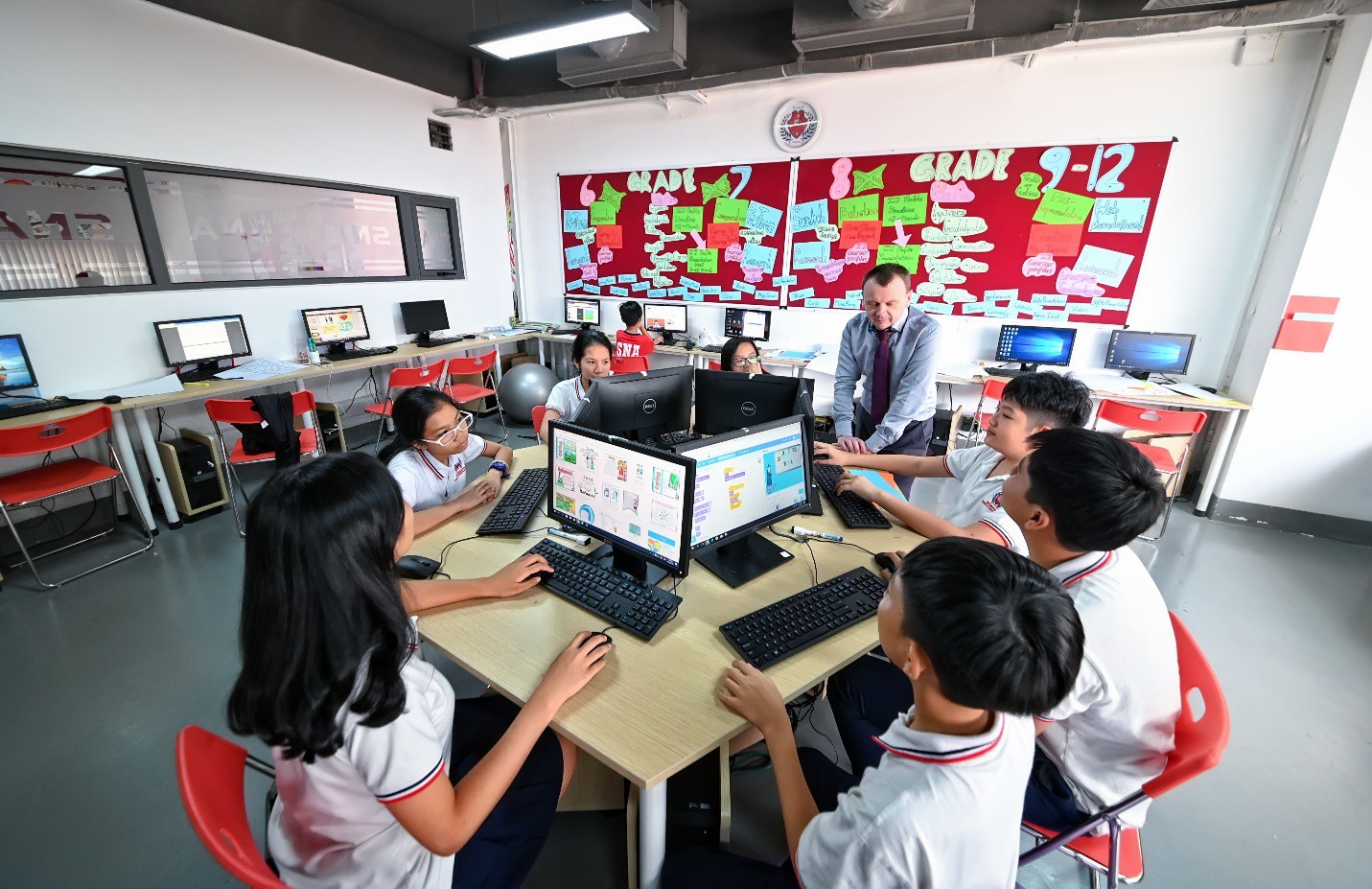 Sử dụng năng lượng điện trong vui chơi giải trí
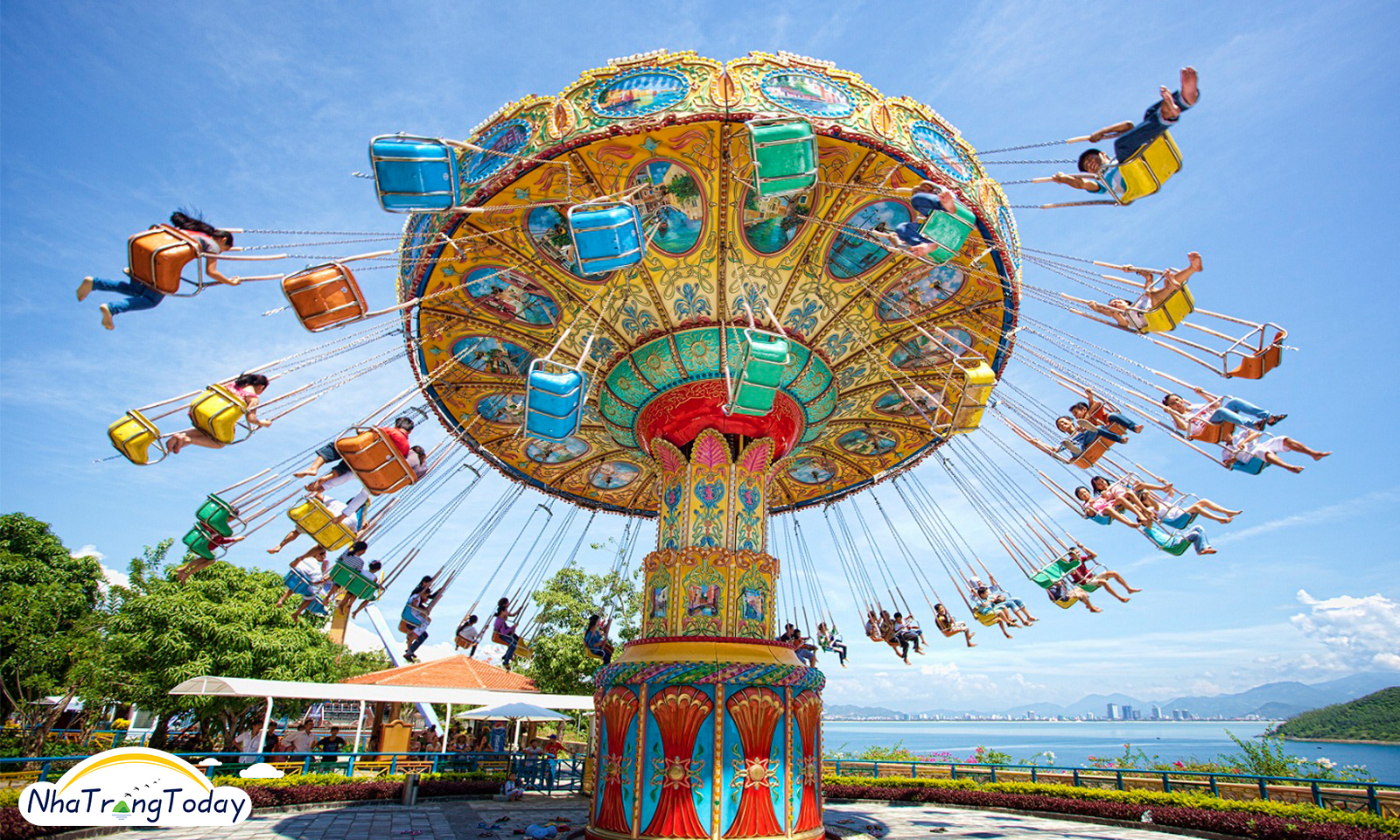 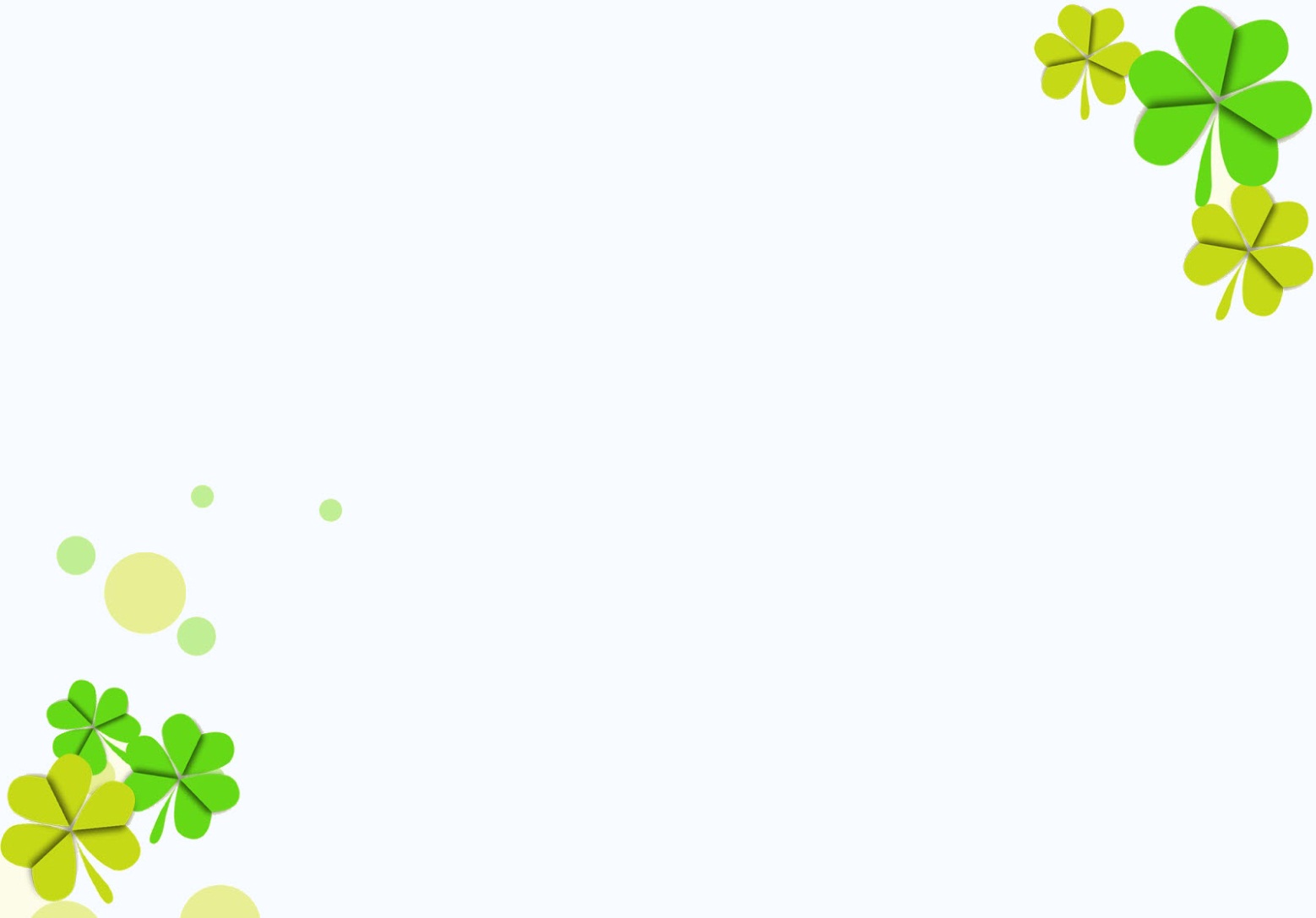 Sử dụng năng lượng điện trong sinh hoạt
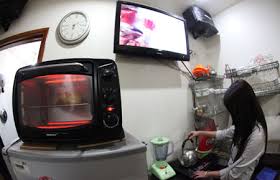 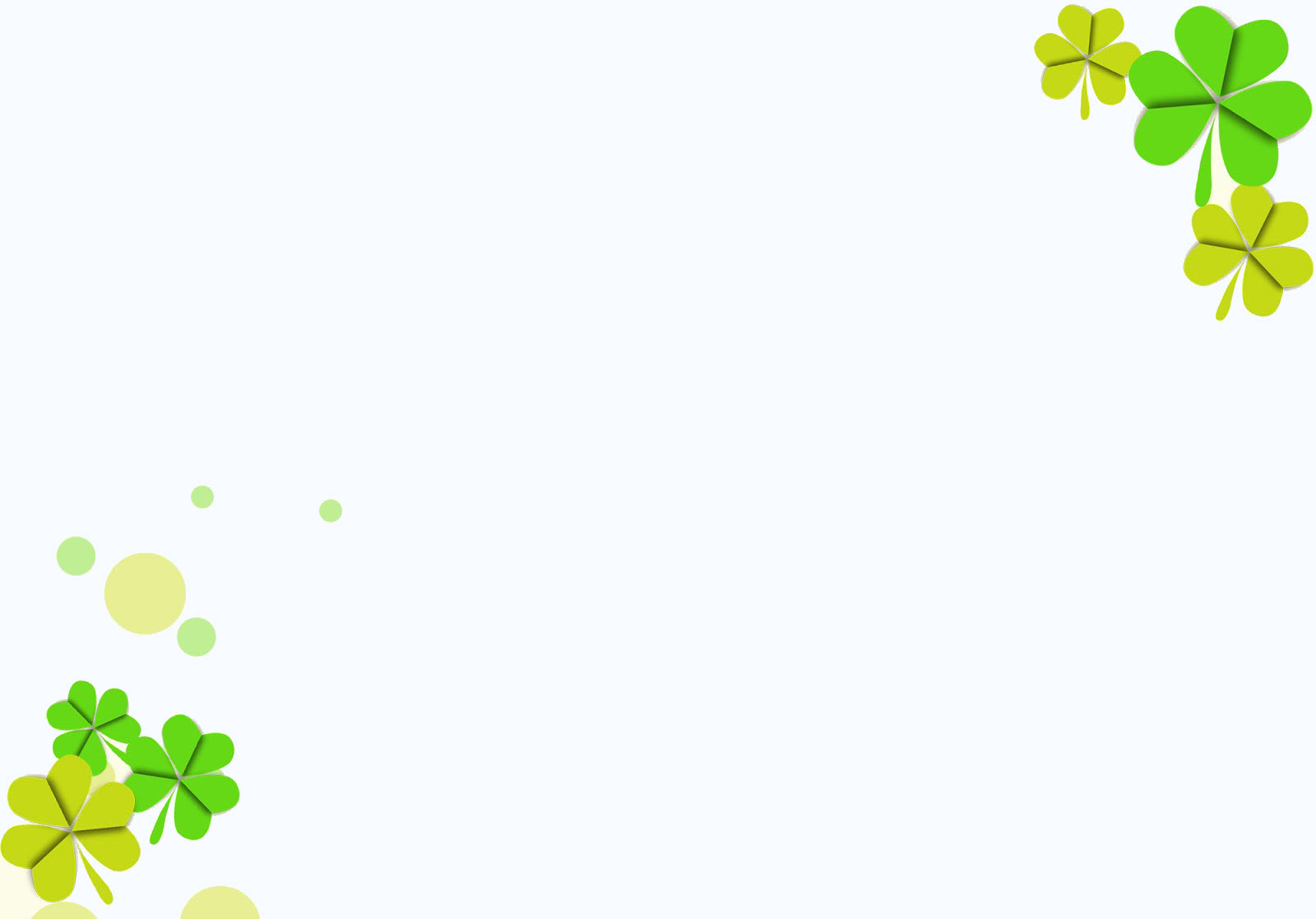 Vai trò của dòng điện :
-Điện đóng vai trò quan trọng trong cuộc sống của chúng ta.
-Điện dùng để chiếu sáng, sưởi ấm, làm lạnh, truyền tin,…
-Chúng ta dùng điện trong học tập, lao động sản xuất, vui chơi giải trí, sinh hoạt hằng ngày…
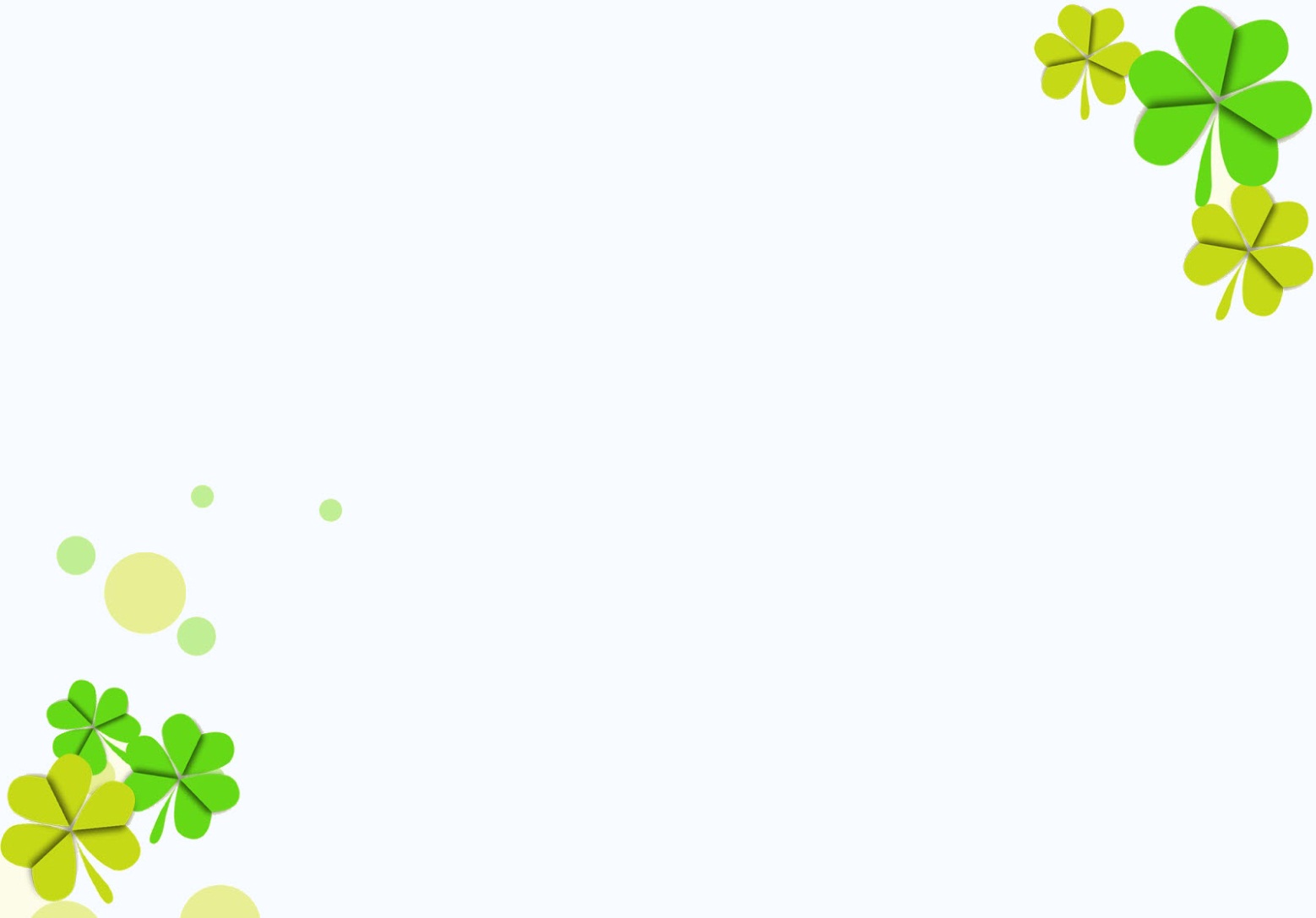 Đường dây điện
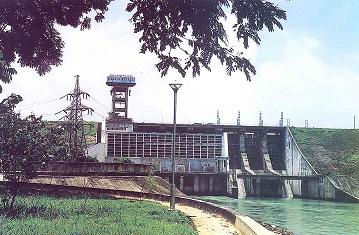 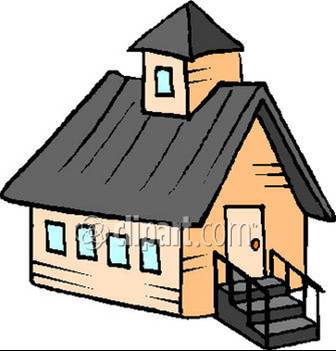 Dụng cụ điện
Hộ gia đình, cơ quan, nhà máy,.....
Nhà máy phát điện
Trong nhà máy điện, máy phát điện phát ra điện. Điện được tải qua các đường dây đưa đến các ổ điện của các gia đình, mỗi cơ quan, nhà máy,….
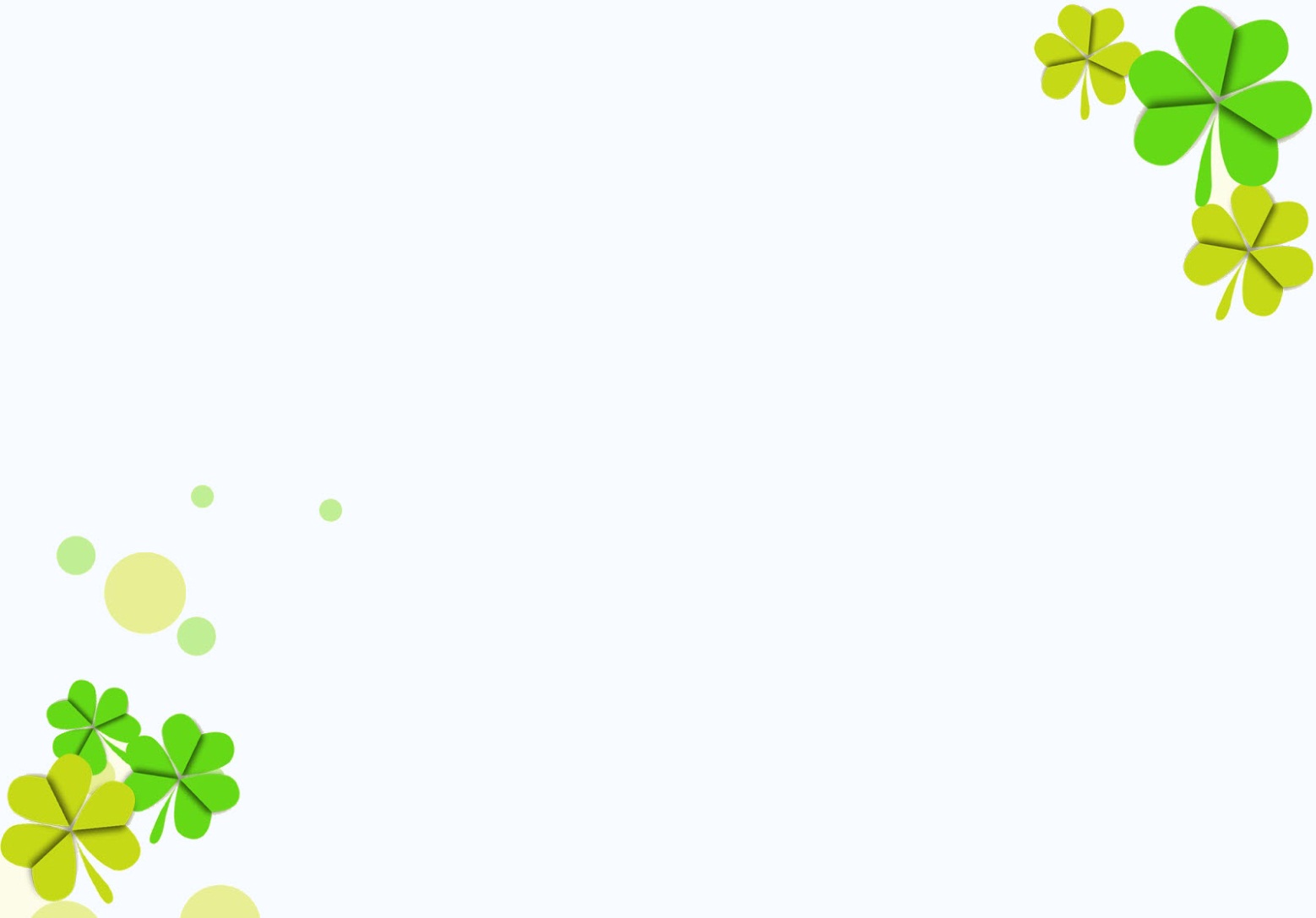 Điện đóng vai trò quan trọng trong cuộc sống của chúng ta.Điện dùng để chiếu sáng, sưởi ấm, làm lạnh, truyền tin,…Chúng ta dùng điện trong học tập, lao động sản xuất, vui chơi giải trí, sinh hoạt hằng ngày…
Trong nhà máy điện, máy phát điện phát ra điện. Điện được tải qua các đường dây đưa đến các ổ điện của các gia đình, mỗi cơ quan, nhà máy,….
Thứ   ngày   tháng   năm 2022
Khoa học
Sử dụng năng lượng điện
Ứng dụng và nguồn gốc năng lượng điện
Ứng dụng của dòng điện dùng để thắp sáng, đốt nóng và chạy máy 
Dòng điện mang năng lượng nguồn điện được lấy từ nhà máy điện,  Pin, Ắc quy, ….
2. Vai trò của năng lượng điện
Điện đóng vai trò quan trọng trong cuộc sống của chúng ta.Điện dùng để chiếu sáng, sưởi ấm, làm lạnh, truyền tin,…Chúng ta dùng điện trong học tập, lao động sản xuất, vui chơi giải trí, sinh hoạt hằng ngày…
Trong nhà máy điện, máy phát điện phát ra điện. Điện được tải qua các đường dây đưa đến các ổ điện của các gia đình, mỗi cơ quan, nhà máy,….
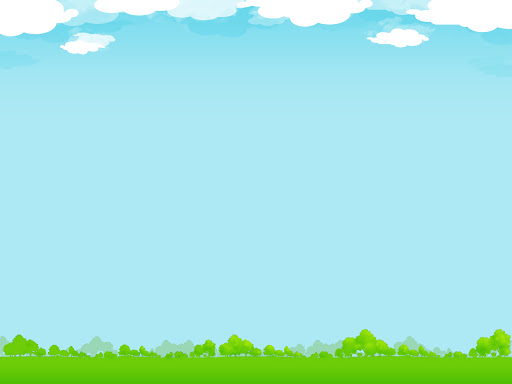 Bài tập củng cố kiến thức
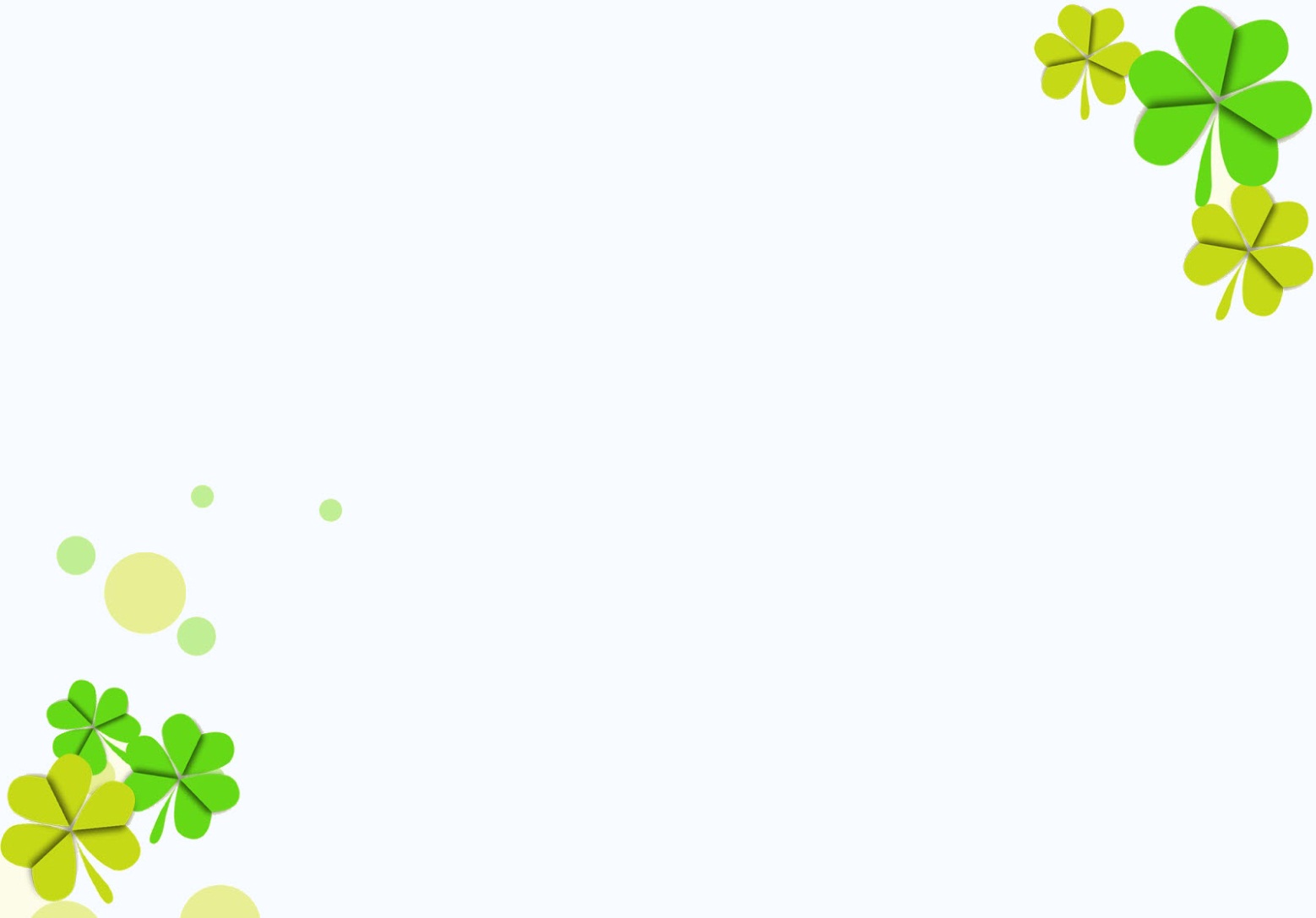 c
Câu 1: Các đồ dùng sau đây loại nào sử dụng năng lượng điện  để chiếu sáng
     a)      Tủ lạnh, quạt, mô tơ, ti vi, máy tính.
     b)      Ấm điện, nồi cơm điện, máy sấy, bàn ủi .
     c)      Đèn điện, đèn pin.
     d)     Nến, đèn dầu.
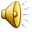 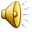 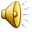 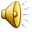 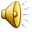 15 GIÂY SUY NGHĨ BẮT ĐẦU
22
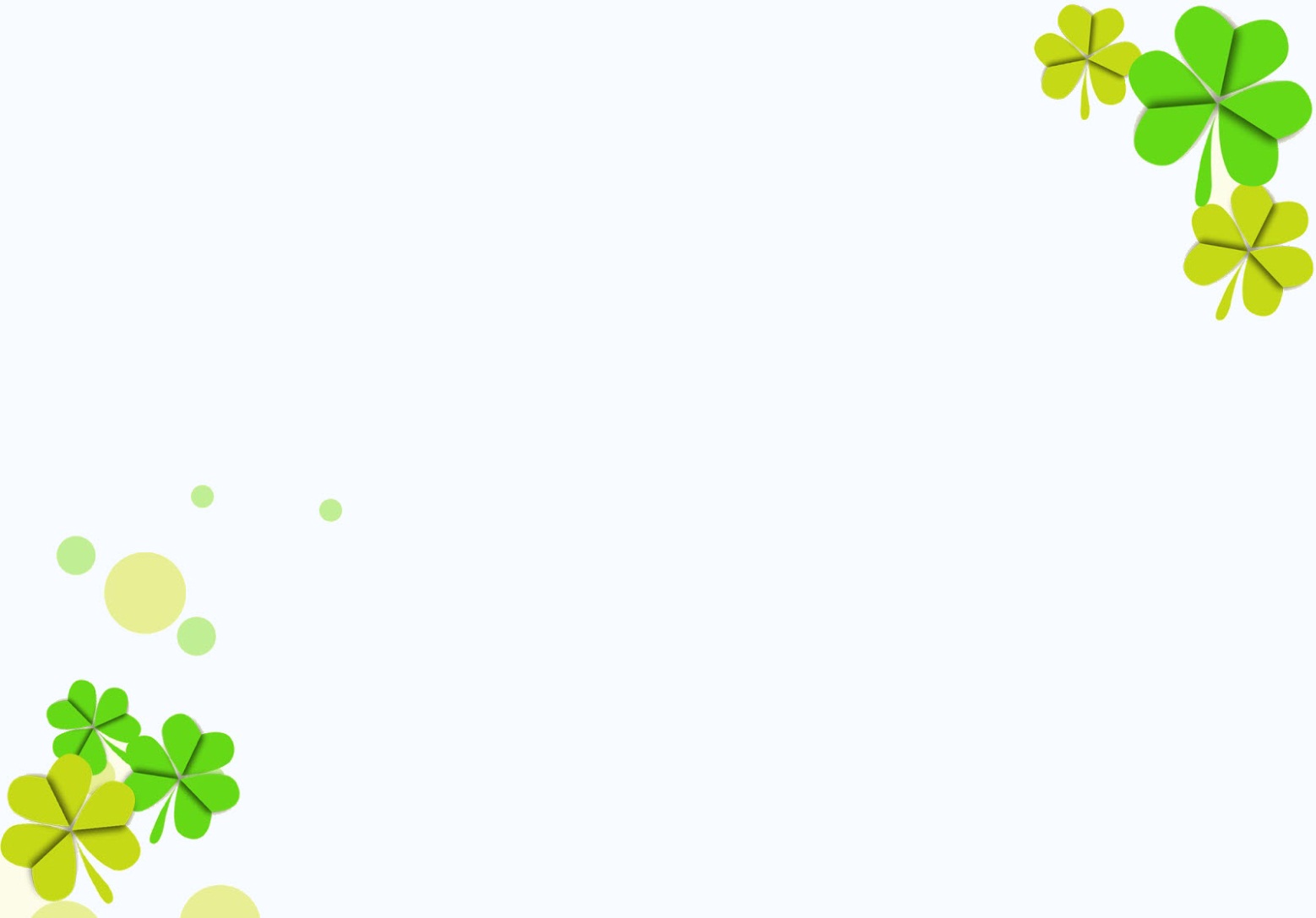 Câu 2: Các đồ dùng sau đây loại nào dùng năng lượng điện để đốt nóng ?
     a)      Tủ lạnh, quạt, mô tơ, ti vi, máy tính.
     b)     Máy bơm nước, điện thoại, vệ tinh.
     c)      Ấm điện, nồi cơm điện, máy sấy, bàn ủi.
     d)     Bếp củi, bếp than.
c
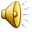 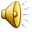 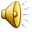 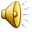 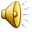 15 GIÂY SUY NGHĨ BẮT ĐẦU
23
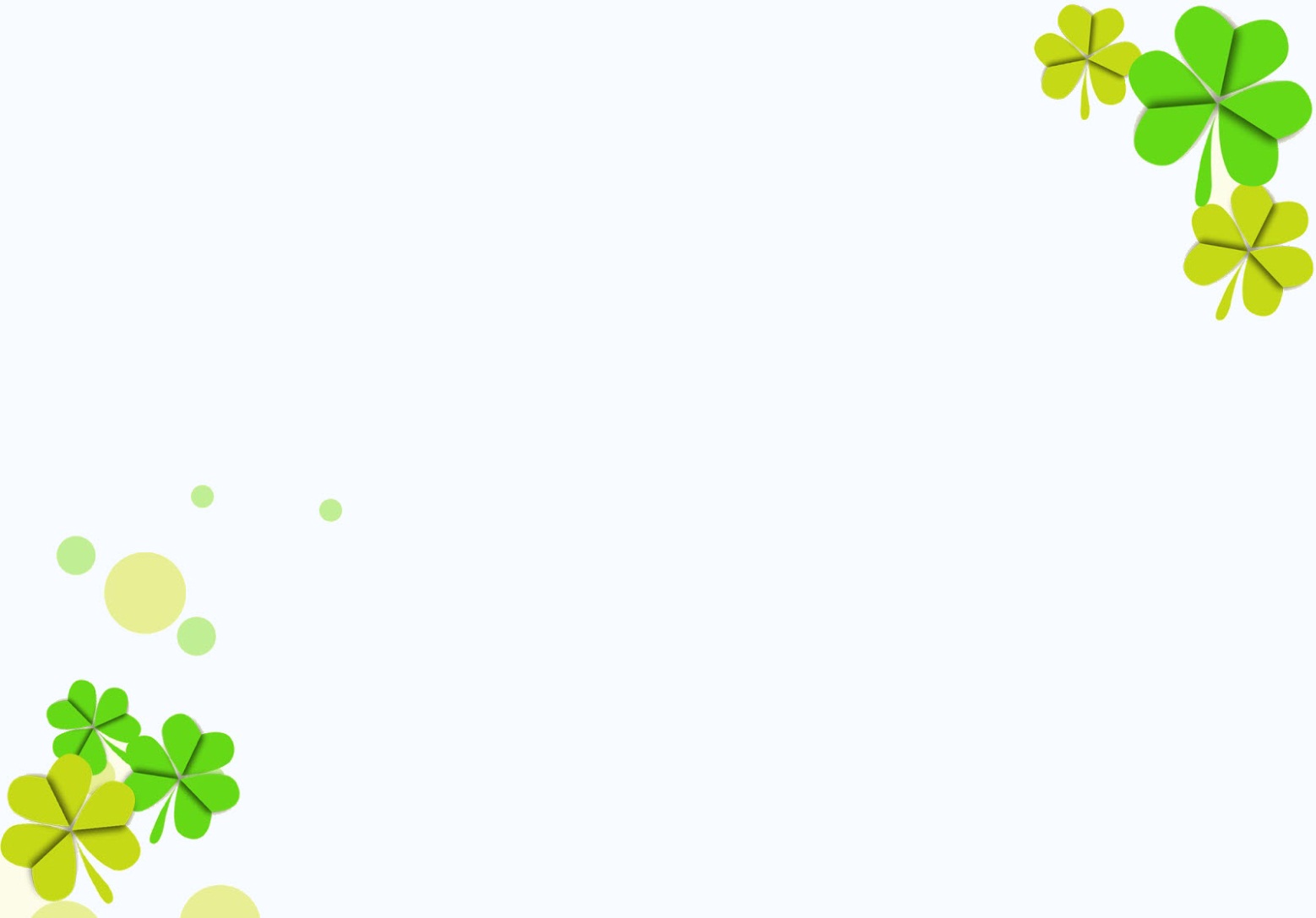 c
Câu 3: Các đồ dùng sau đây loại nào dùng năng lượng điện để truyền tin ?
     a)     Ngựa, bồ câu đưa thư, …
     b)      Ấm điện, nồi cơm điện, máy sấy, bàn ủi .
     c)      Điện thoại, máy tính xách tay, vệ tinh…
     d)     Bếp củi, bếp than.
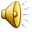 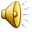 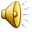 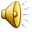 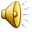 15 GIÂY SUY NGHĨ BẮT ĐẦU
24
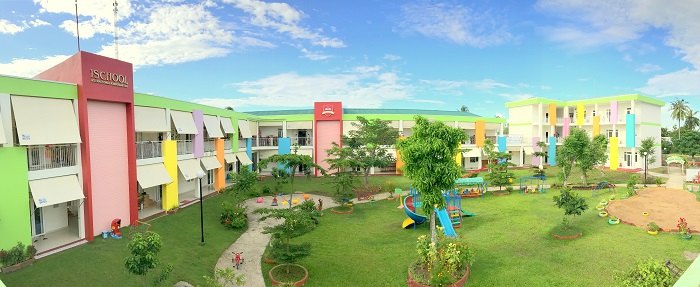 Dặn dò